Самое Главное – научить
 человека мыслить

                    Бертольд
                              брехт
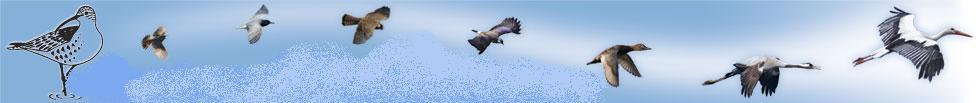 КЛАСС ПТИЦЫ.ОБЩАЯ ХАРАКТЕРИСТИКА КЛАССА
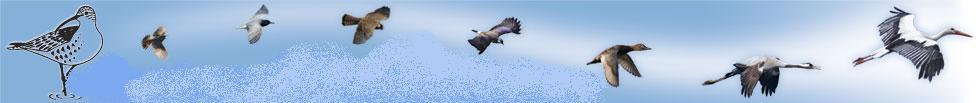 Наука о птицах –    орнитология
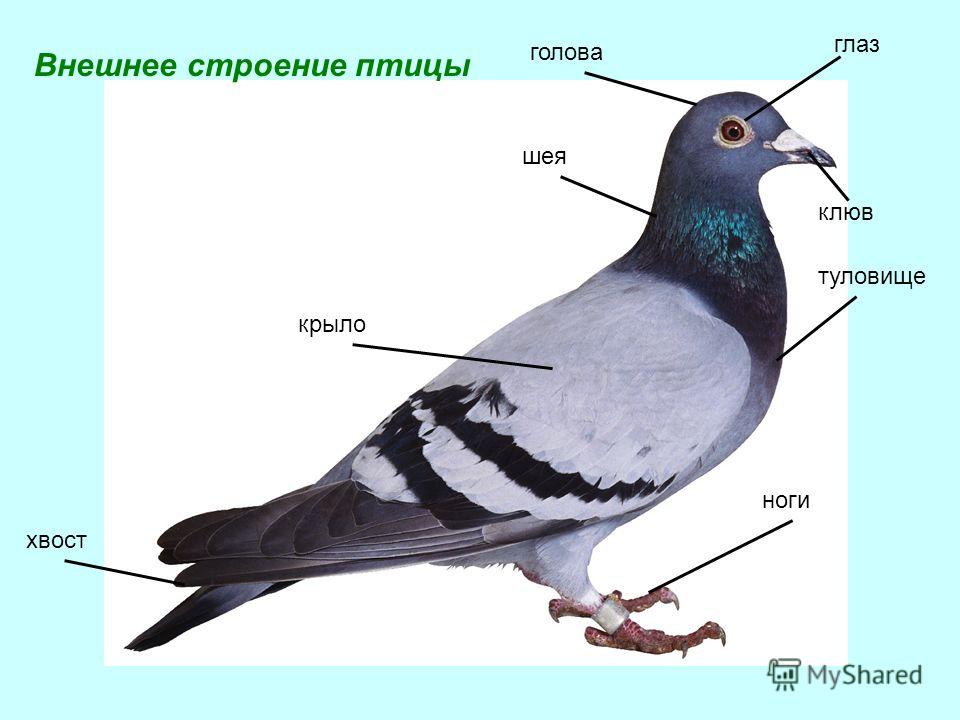 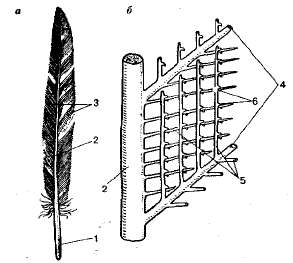 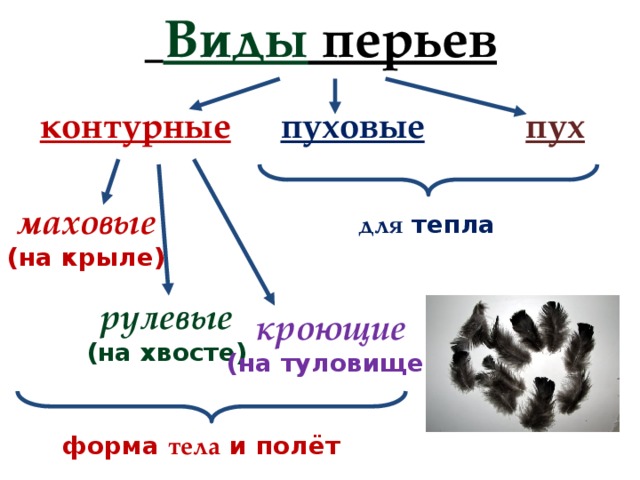 Рис. Строение махового пера: а — общий вид;  б — схема строения опахала; 1 — очин; 2 —стержень; 3 — опахало; 4 — бородки первого порядка; 5 — бородки второго порядка; 6 — крючочки.
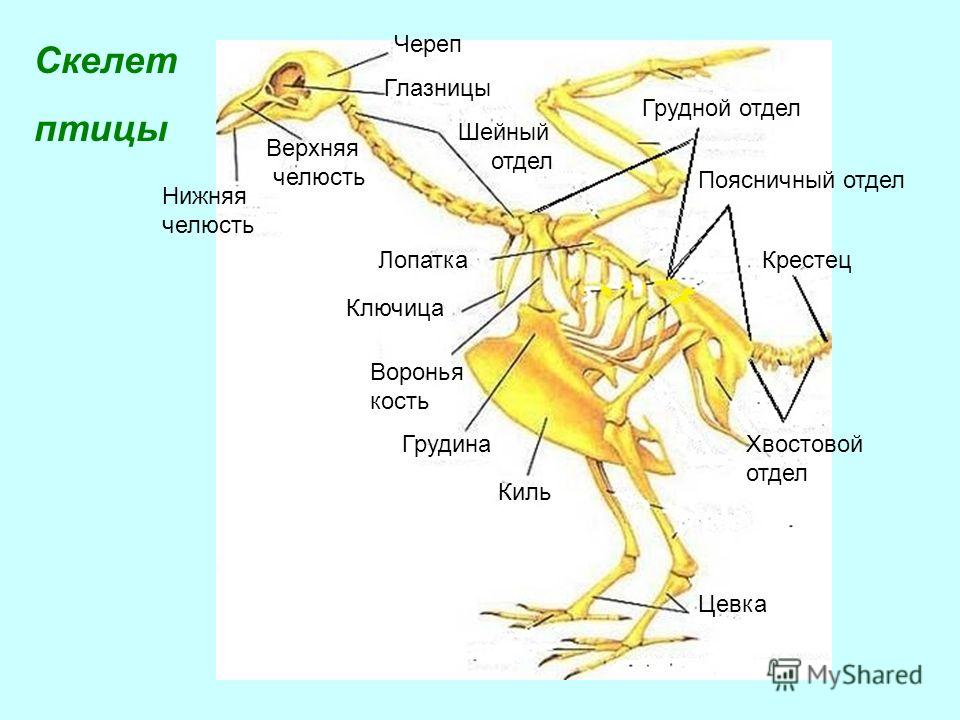 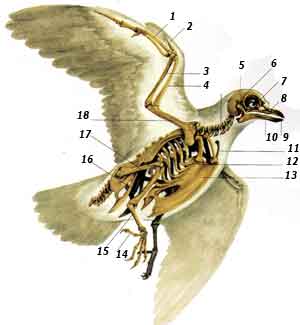 киль
скелет облегчен, кости полые, имеется киль у летающих птиц, 
нет зубов
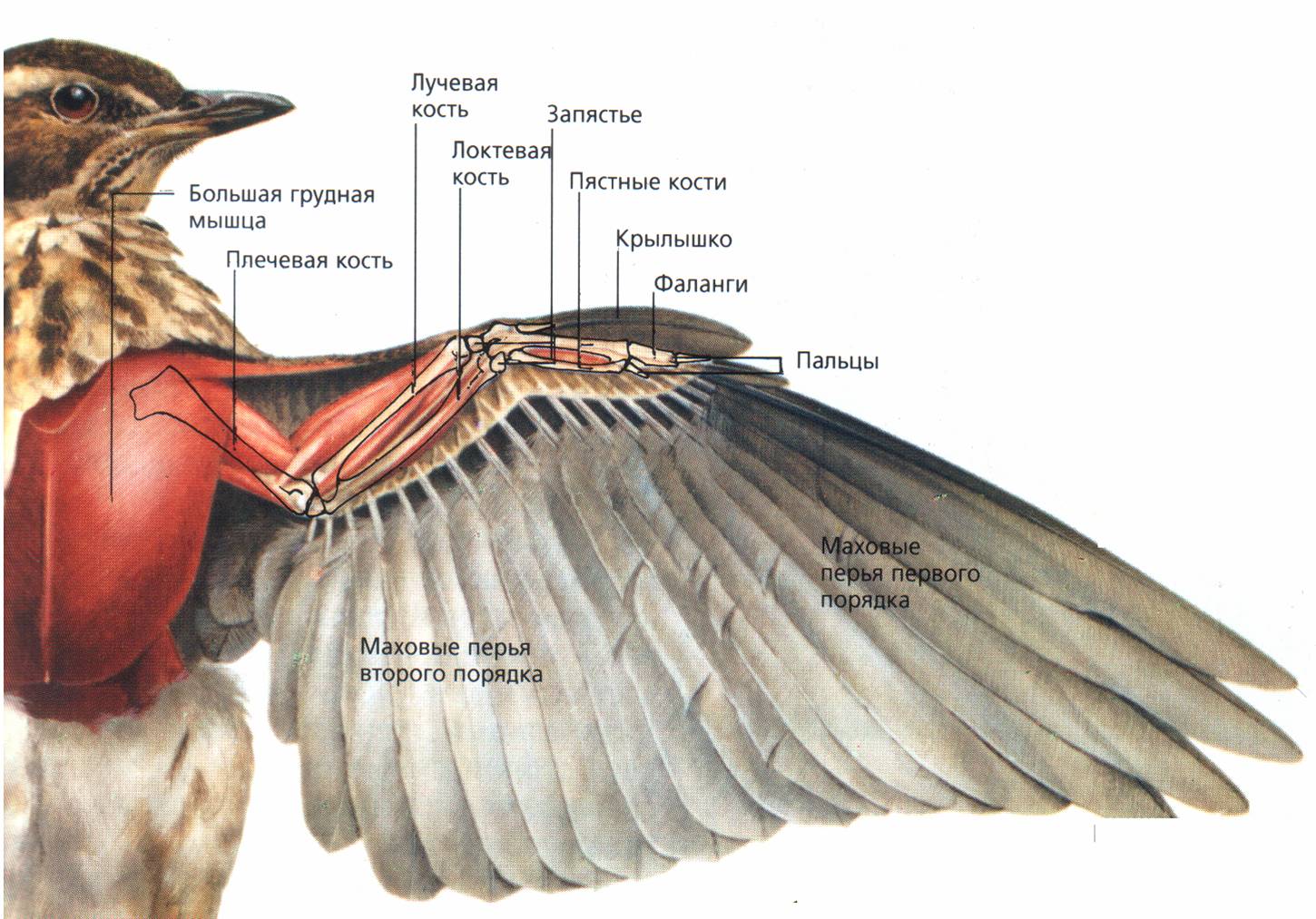 хорошо развиты грудные мышцы
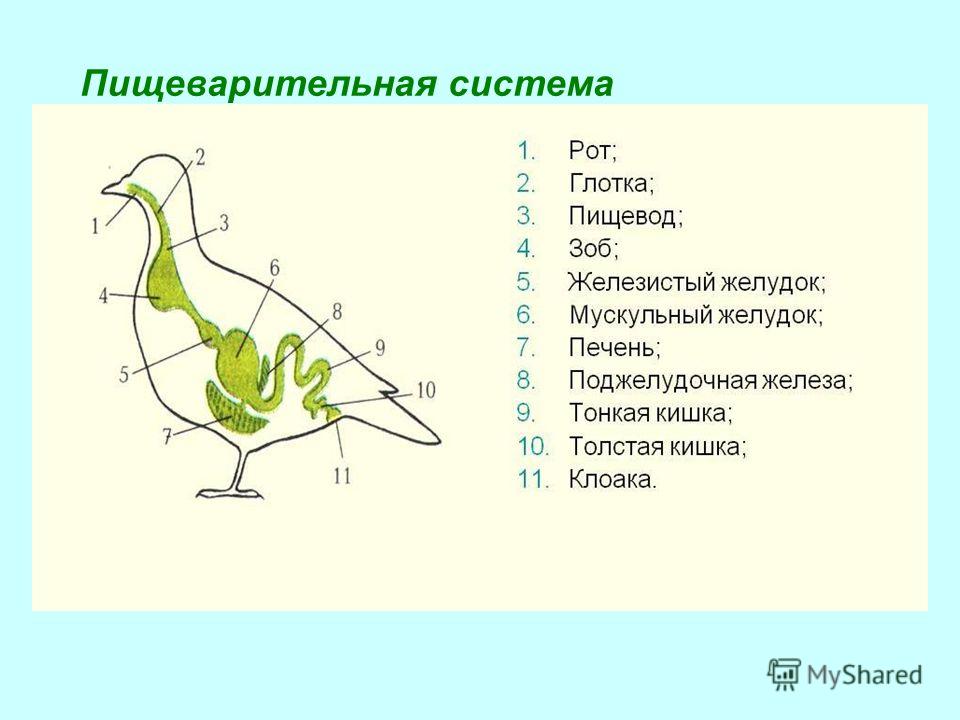 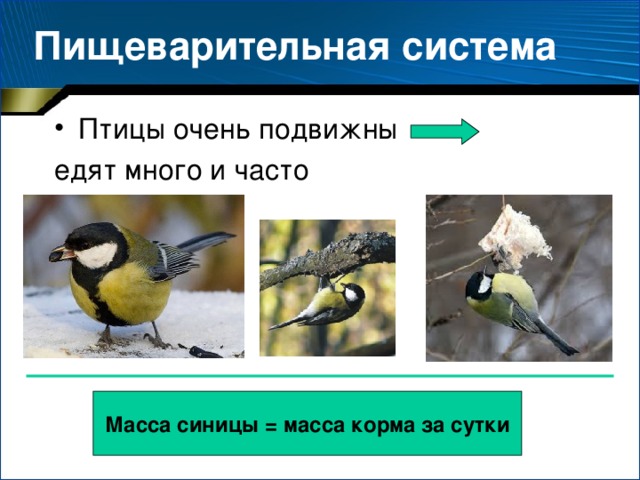 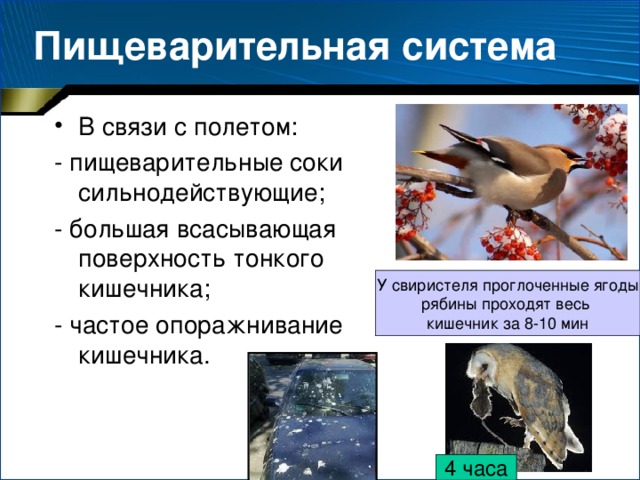 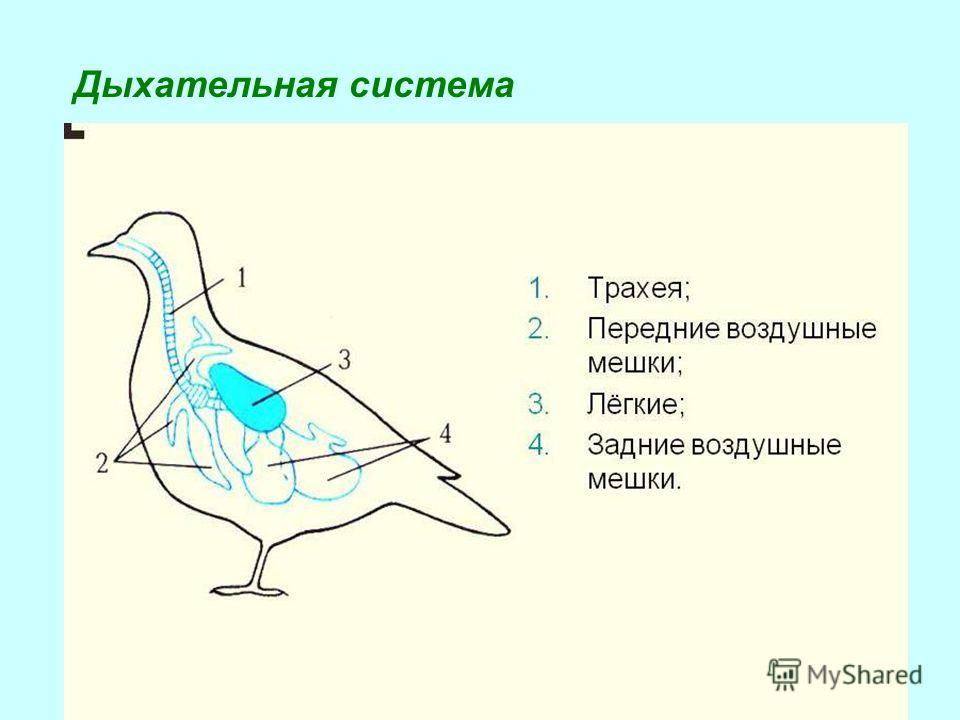 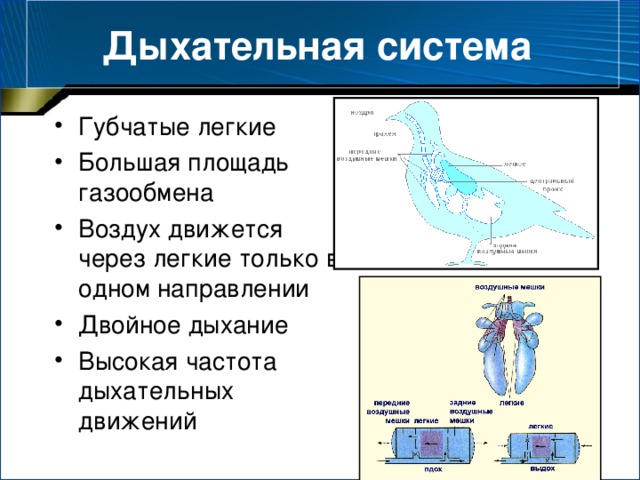 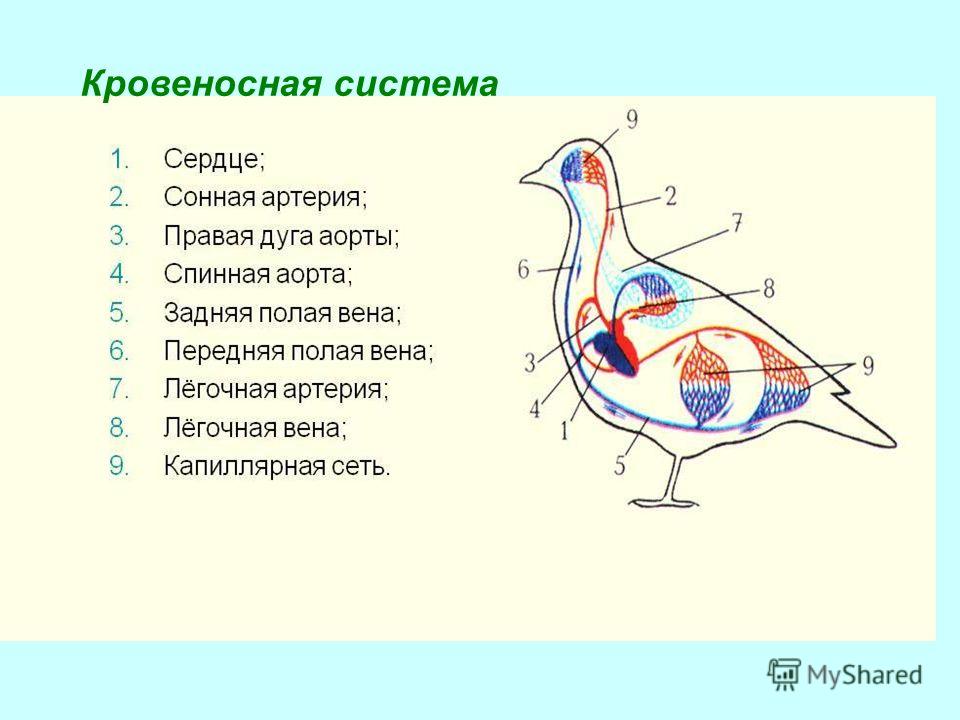 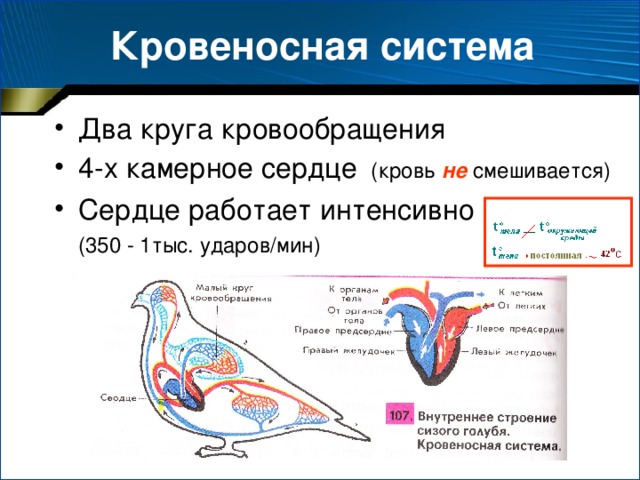 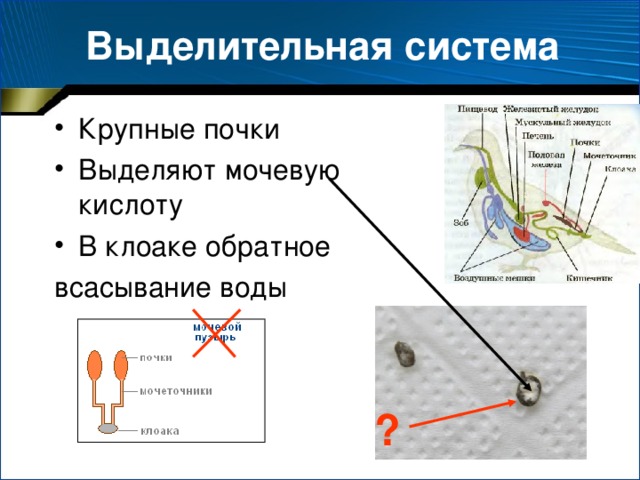 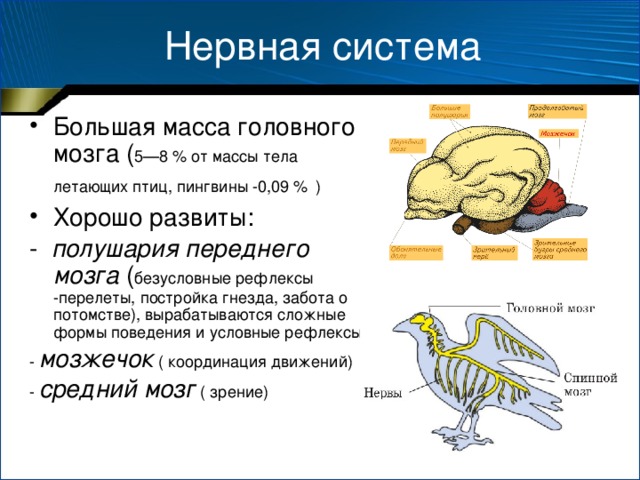 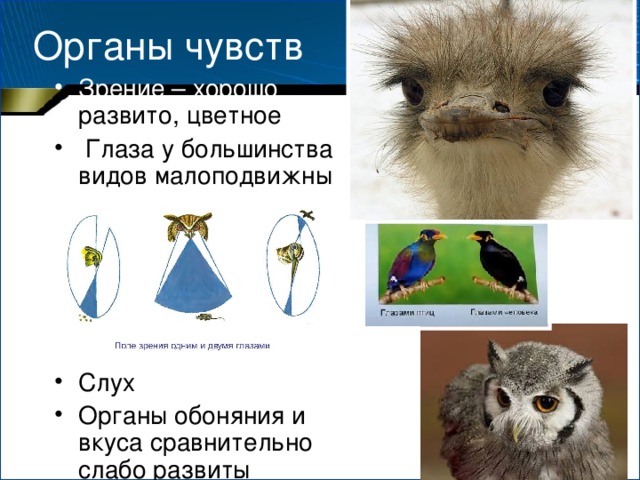 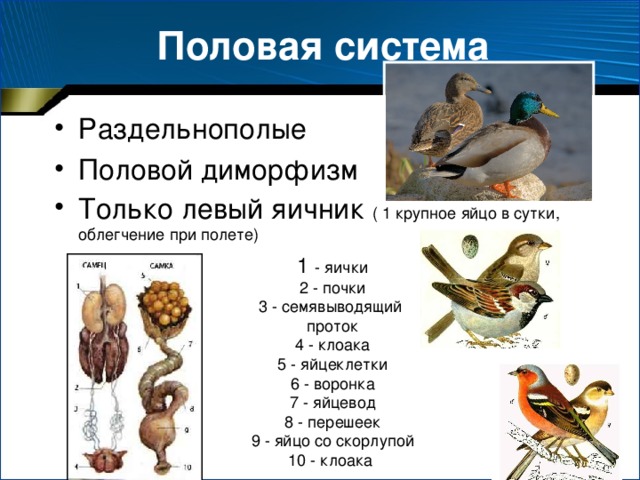 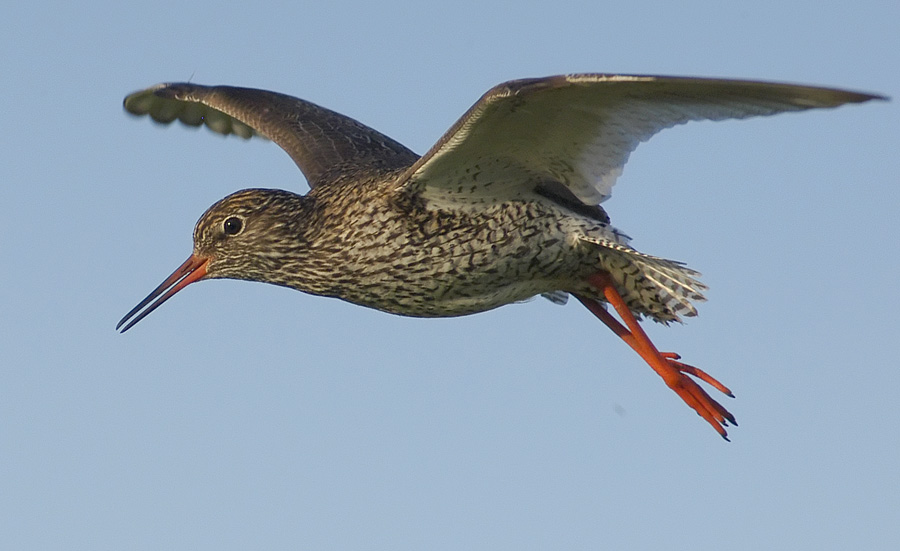 птица имеет обтекаемую форму тела, крылья,  покрыта перьями, легкость костей, прочность скелета, отсутствие зубов, наличие киля грудины, в каждой системе органов изменения для максимального облегчения массы тела
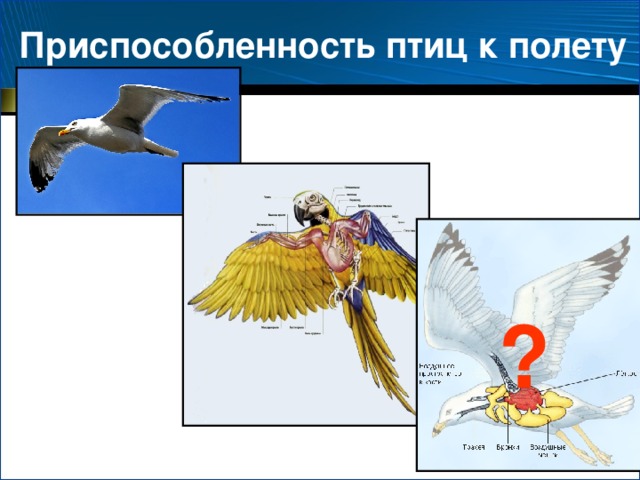 Реконструкция археоптерикса
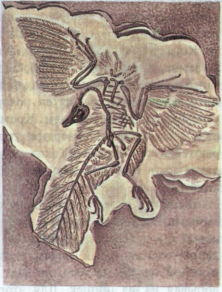 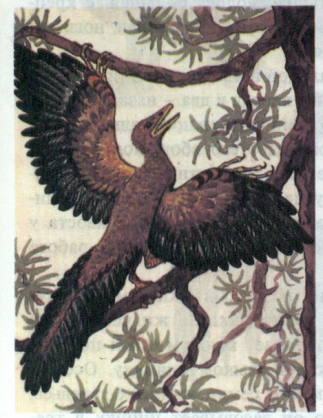 ПРИЗНАКИ КЛАССА ПТИЦ, СБЛИЖАЮЩИЕ ИХ С КЛАССОМ ПРЕСМЫКАЮЩИХСЯ
роговые чешуи на задних конечностях
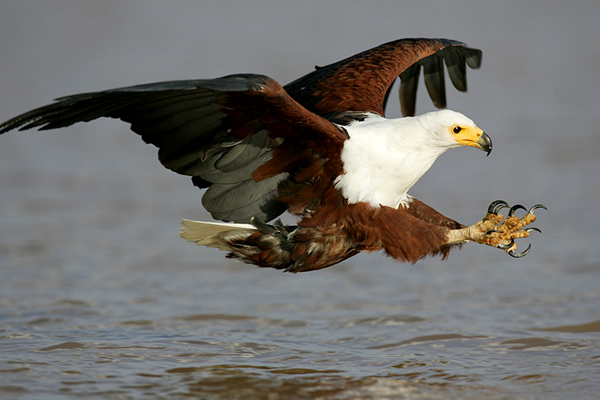 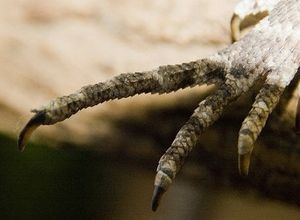 роговые чешуи тела превращены в перья
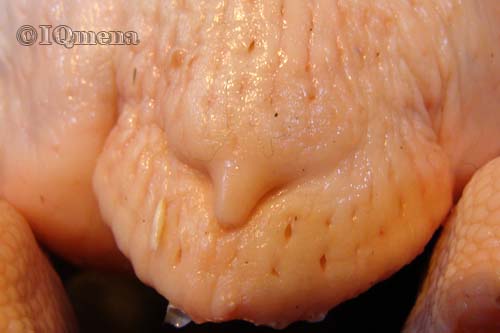 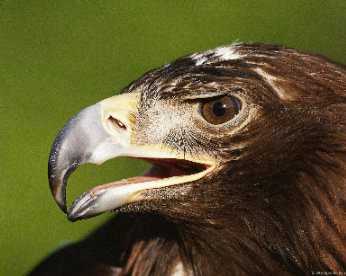 роговой чехол, покрывающий клюв
почти полное отсутствие желёз (только копчиковая)
Подберите выражение, соответствующее вашему восприятию урока: 
слышал краем уха 
хлопал ушами
шевелил мозгами
считал ворон 
соловья баснями не кормят
красна птица пением, а человек умением
коню брод, а курице потоп
одна ласточка весны не делает и т.д.
Домашнее задание:
выучить § 53, проработать таблицу, заполнить интеллект-карту


Диф.: ответить на вопросы
Летает, но не птица?!
Какой ветер для птицы попутный? 
(вопросы записать в тетрадь)
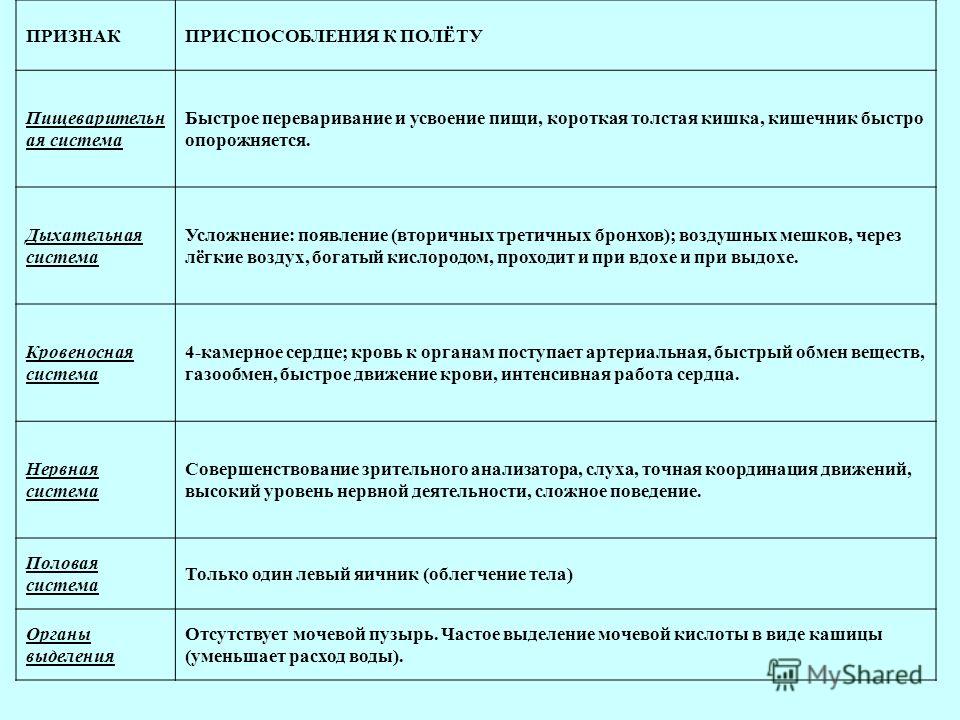